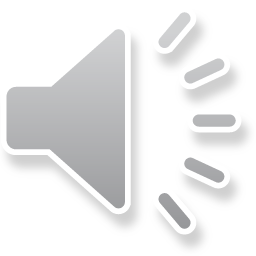 بنام خدا بهايابي 2 جلسه دوم
دنباله هزينه يابي محصولات مشترك
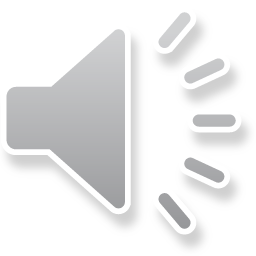 هزينه يابي محصولات مشترك به روش ارزش نسبي فروش در نقطه تفكيك
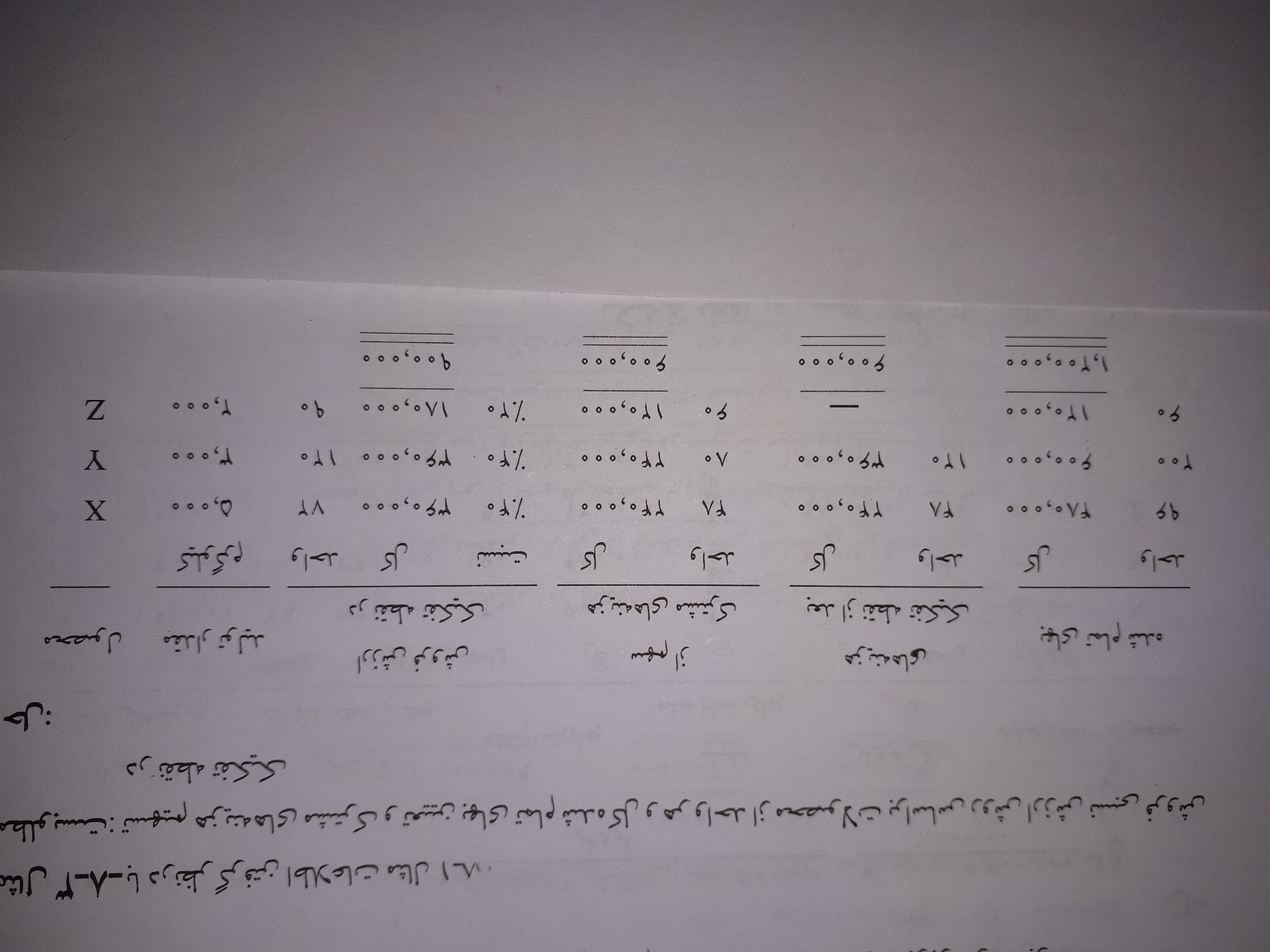 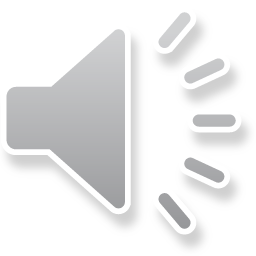 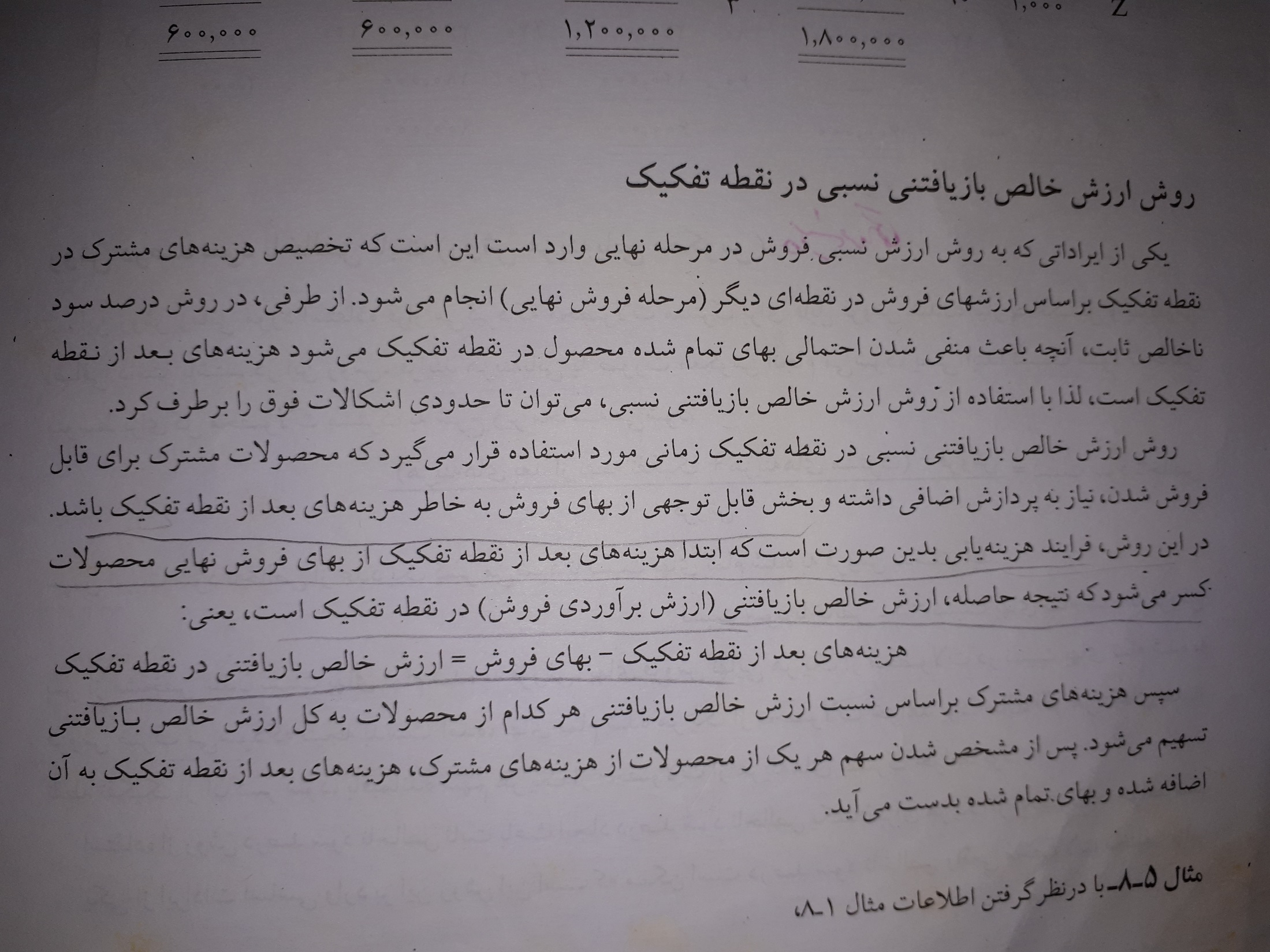 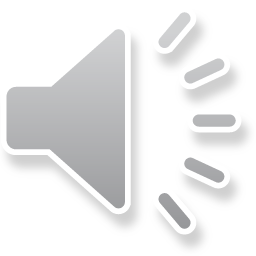 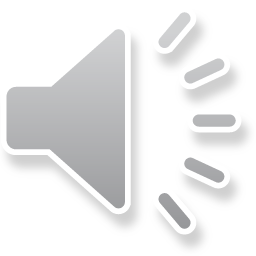 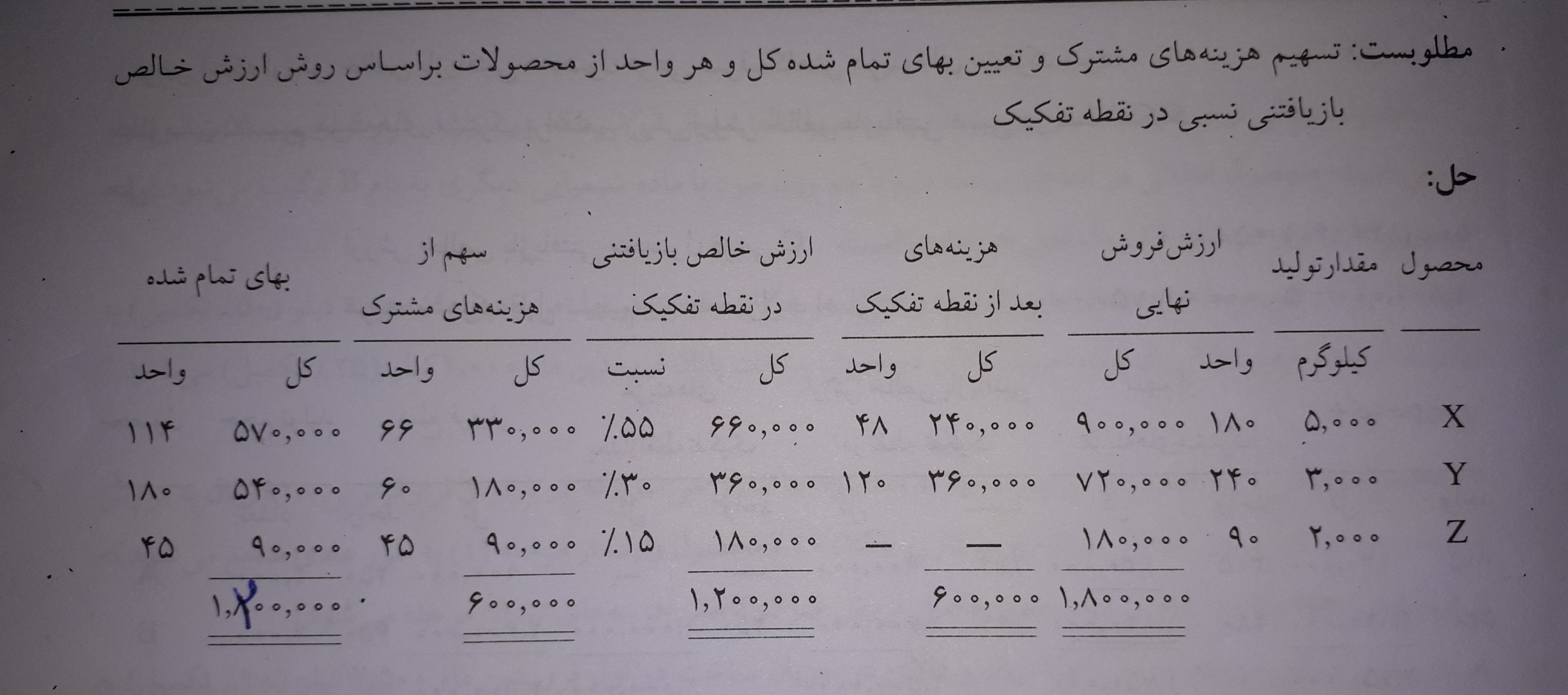 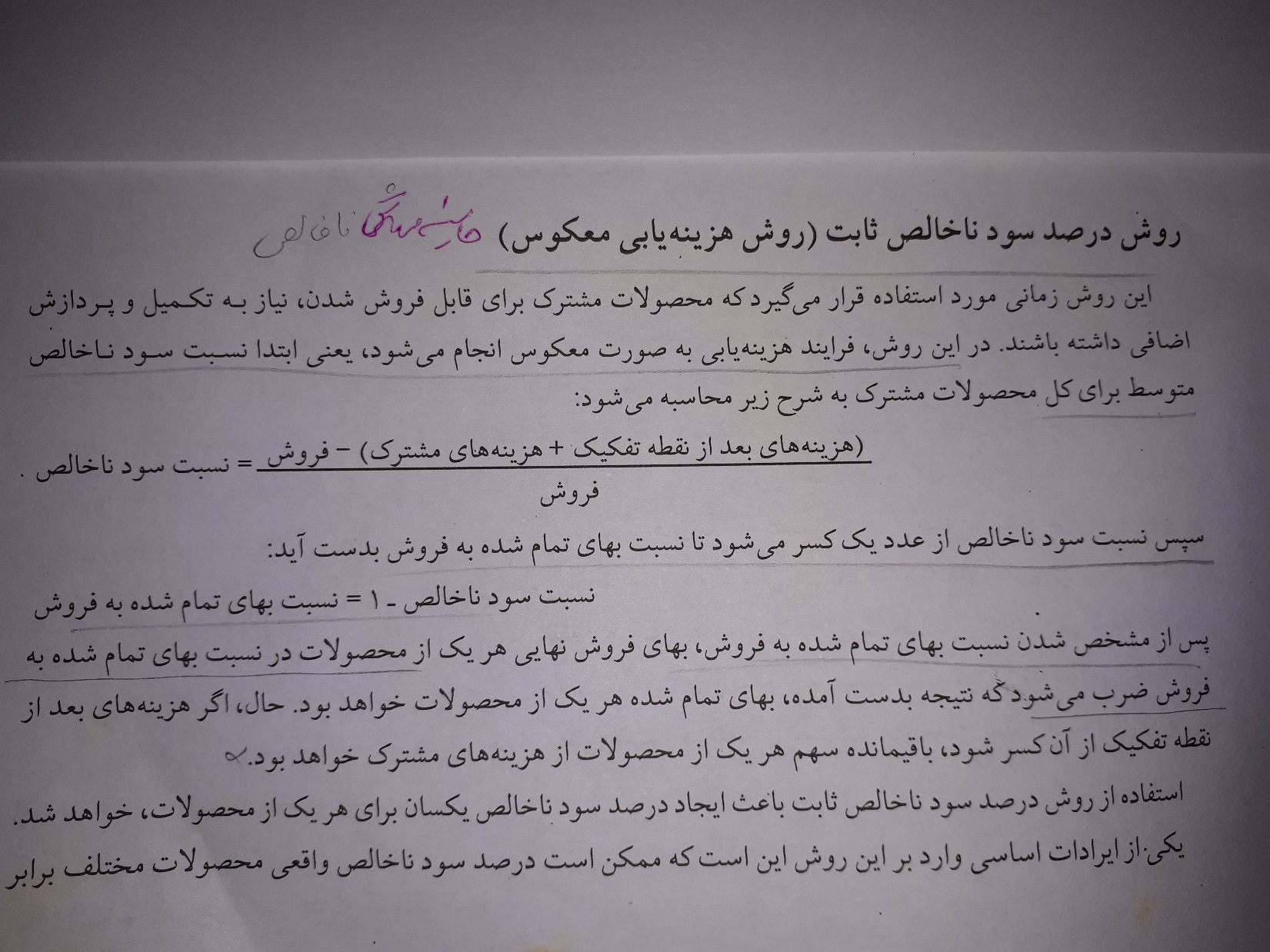 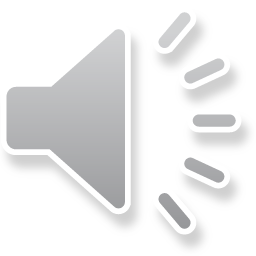 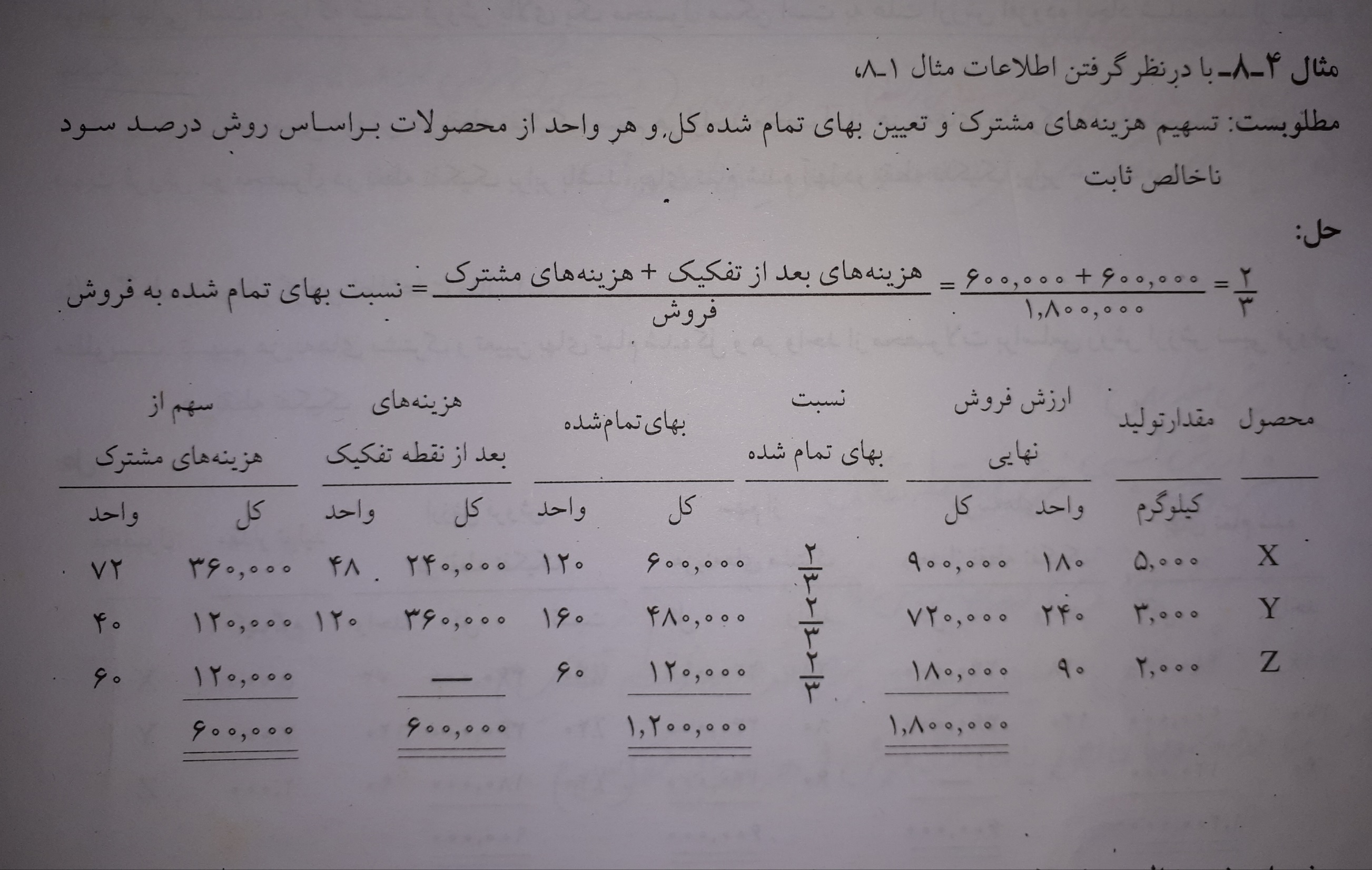 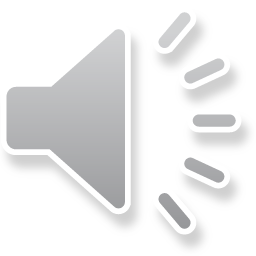 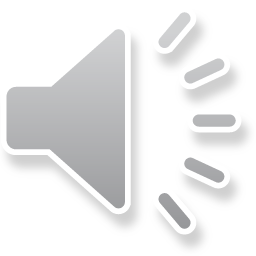